ᏣᎳᎩ 101
Home and where you live
Grammar Face-off!
I need 2 teams! 
Come to the board in pairs
I will give you the 1st person singular of a verb – write the 2nd and 3rd person forms!
Exercise	- write out the conjugations yourself, check with a partner
1. agwaduliha 	 (“want”)
tsaduliha
uduliha
2. agiyosiha	  (“be hungry”)
tsayosiha
uyosiha
3. agwadanula 	(“be lazy”)
tsadanula
udanula
Gatsv daninela?
Write in the missing words!
Compare with a partner.
Hani tsinela!
Chapel Hill tsinela!
2203 Environ Way tsinela; nihina?
Gatsv hinela?
Gatsv tsatvsv?
Birmingham, AL agwatvsv.
Gatsv tsatvsv?
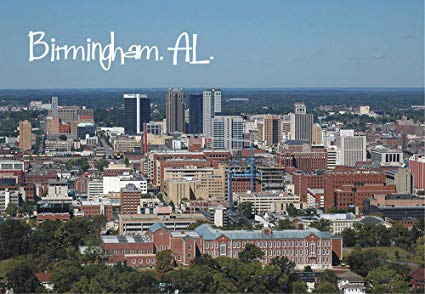 Chattanooga, TN agwadenv – gatsv tsadenv?